Licences 
02
Domaine D0M2 : 
Sciences de la matière
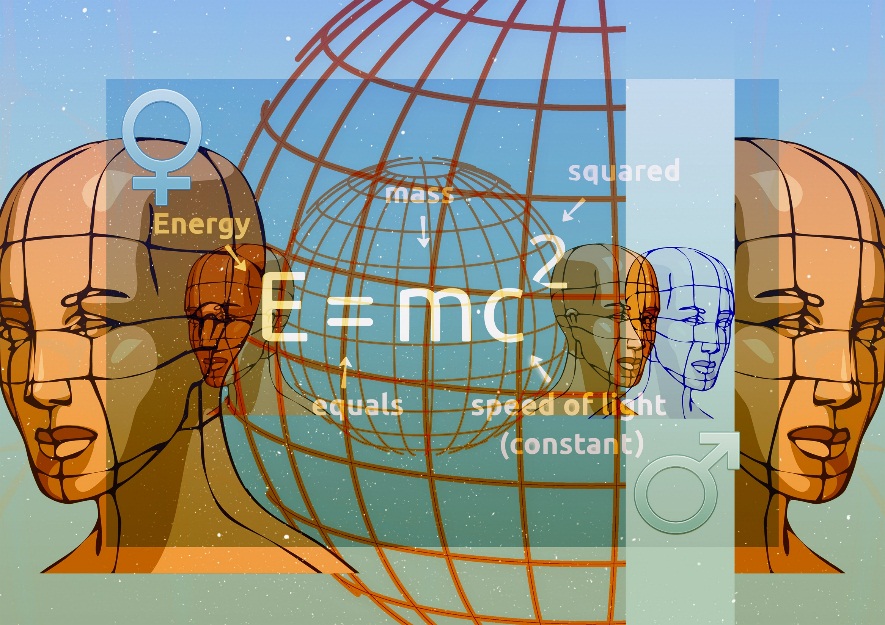 Masters  
07
Sciences de la Matière
SNV
ST
Cliquez pour découvrir en détails les offres de formation de ce domaine
Domaine d’accès   : B00LAL01 Sciences de la Matière
Masters académiques
Licences académiques
Chimie
Chimie
Chimie fondamentale
Chimie analytique
Chimie des matériaux
Physique
Physique fondamentale
Physique
Physique théorique
Physique des matériaux
Dynamique des fluides et énergétique
Astrophysique
Nanophysique